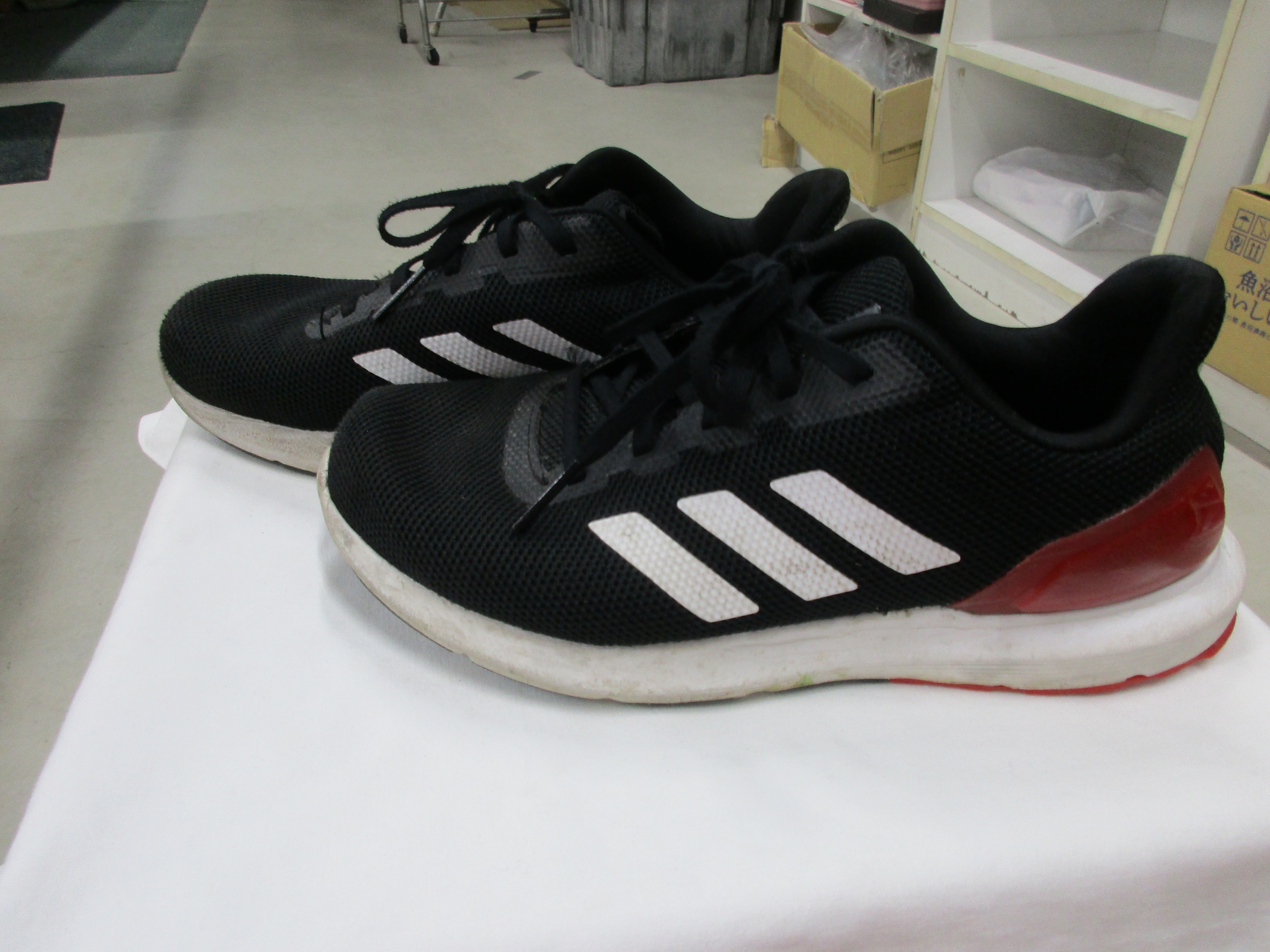 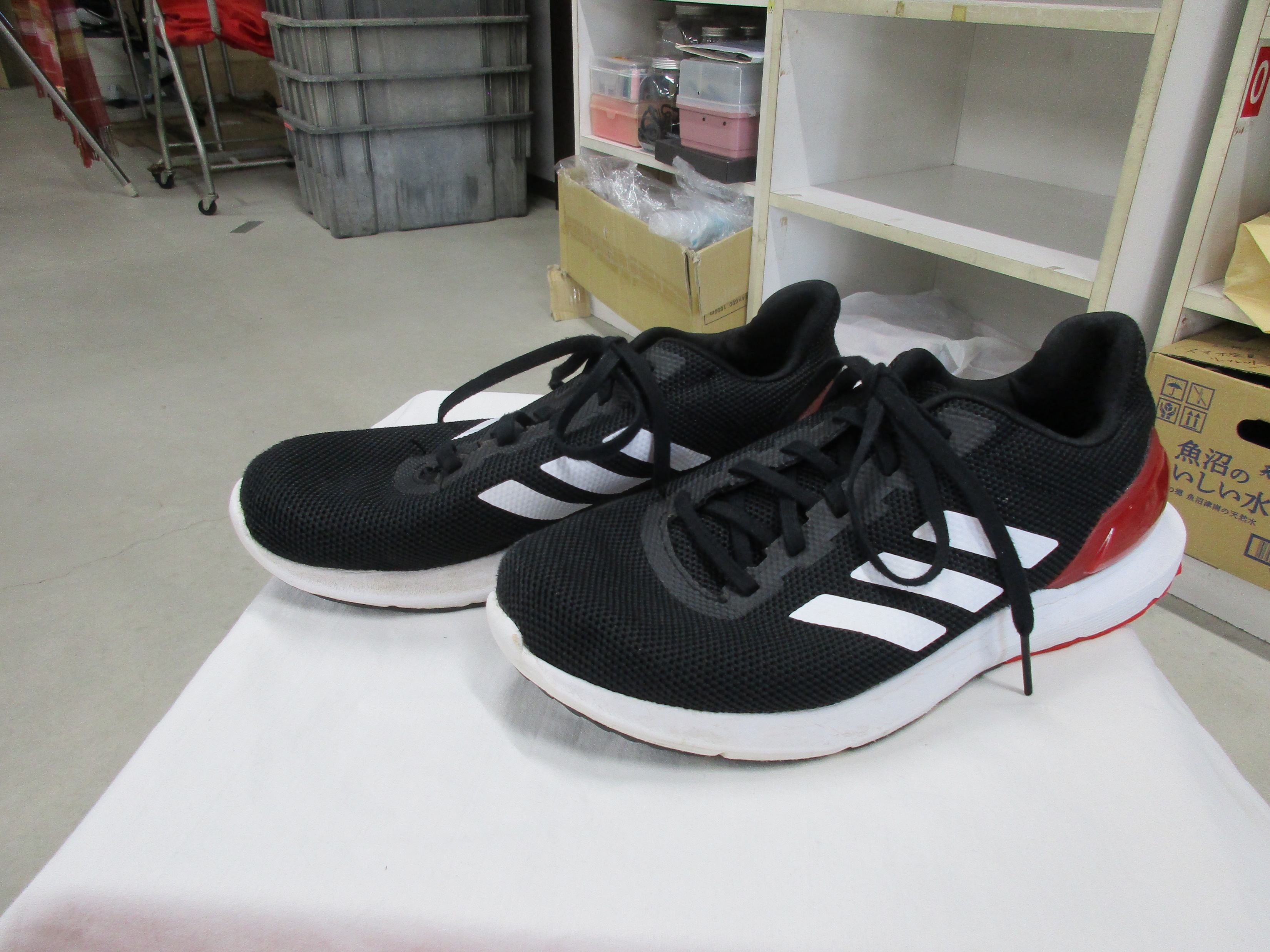 AFTER
BEFORE
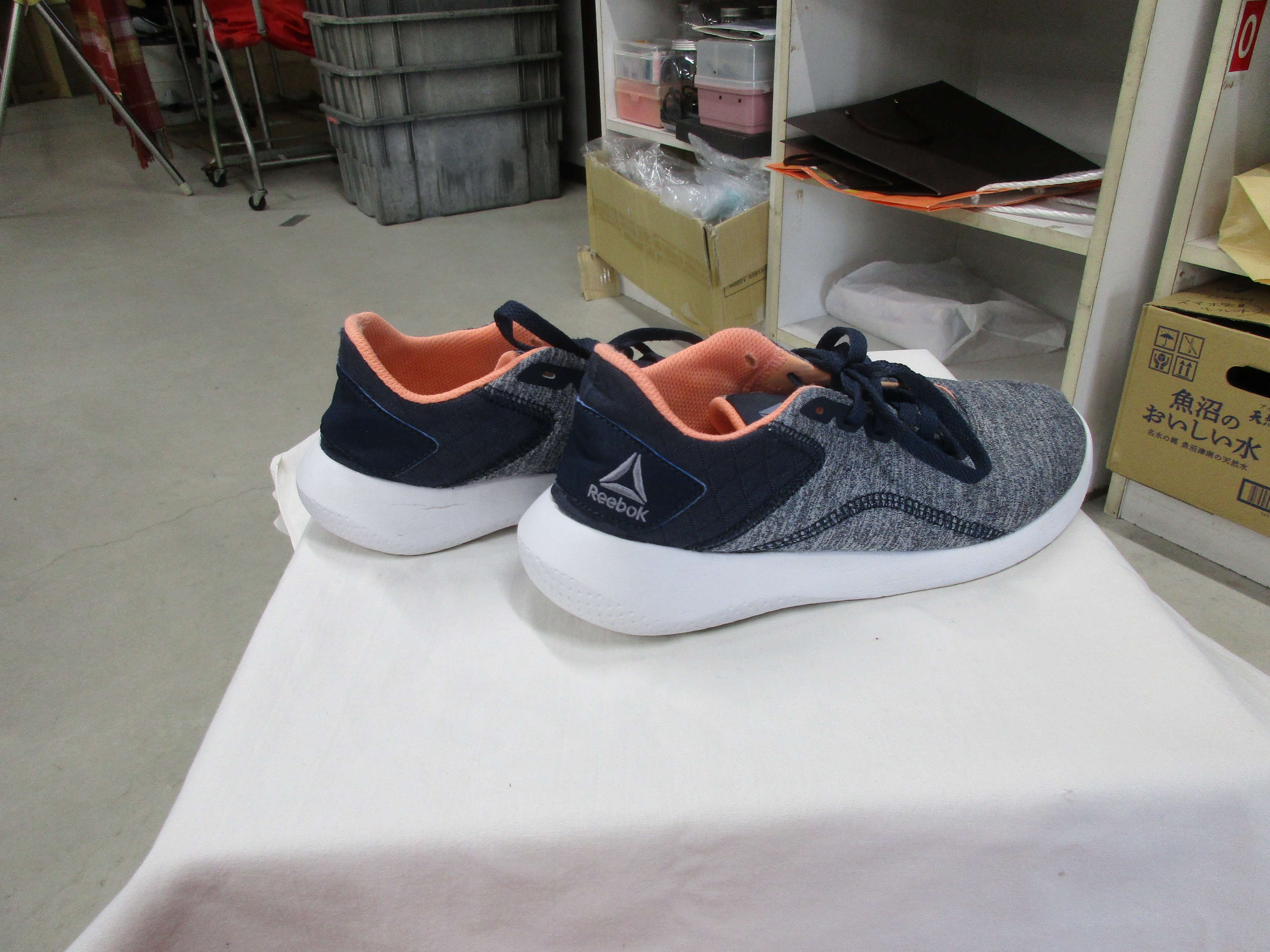 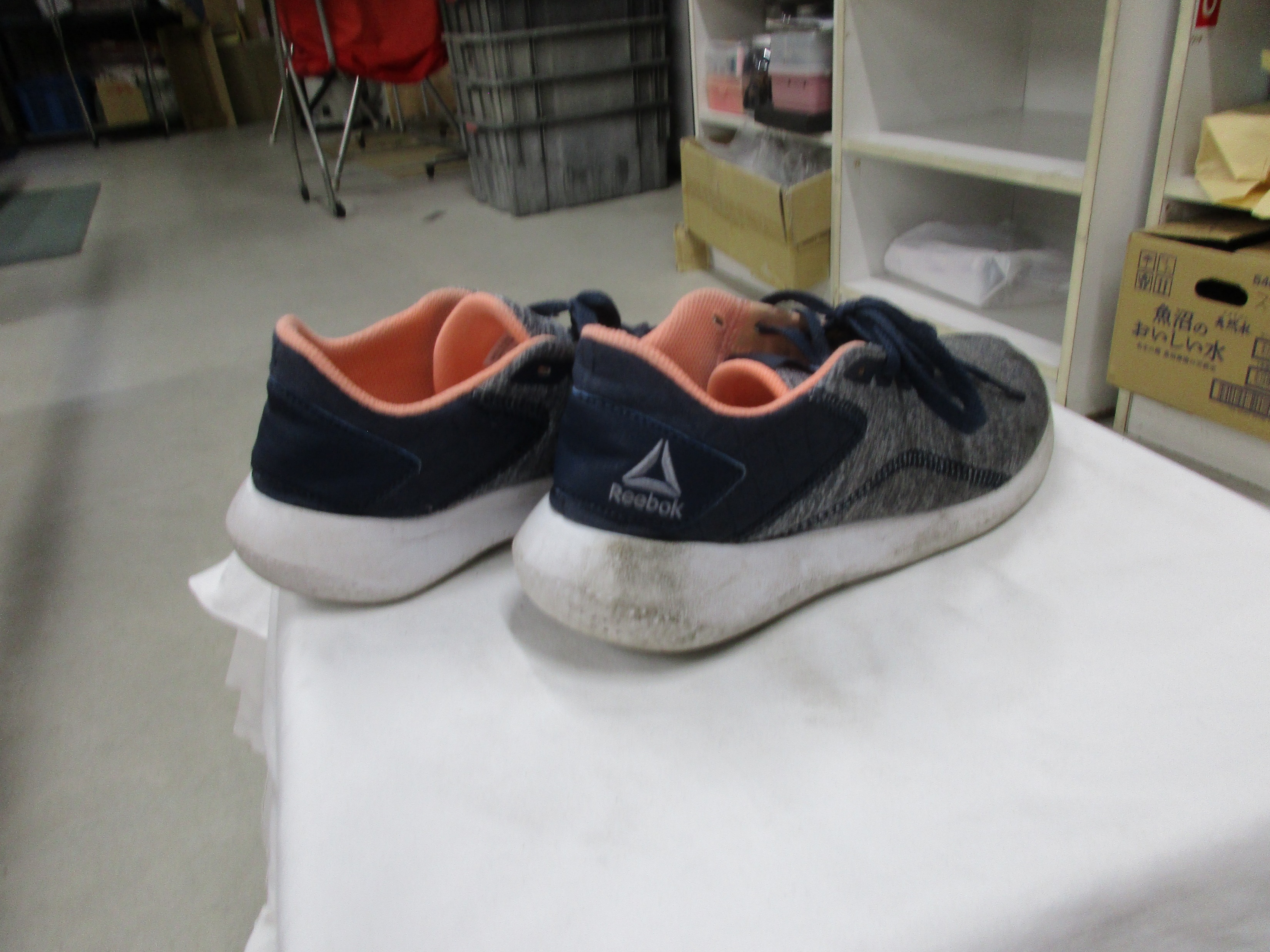 AFTER
BEFORE
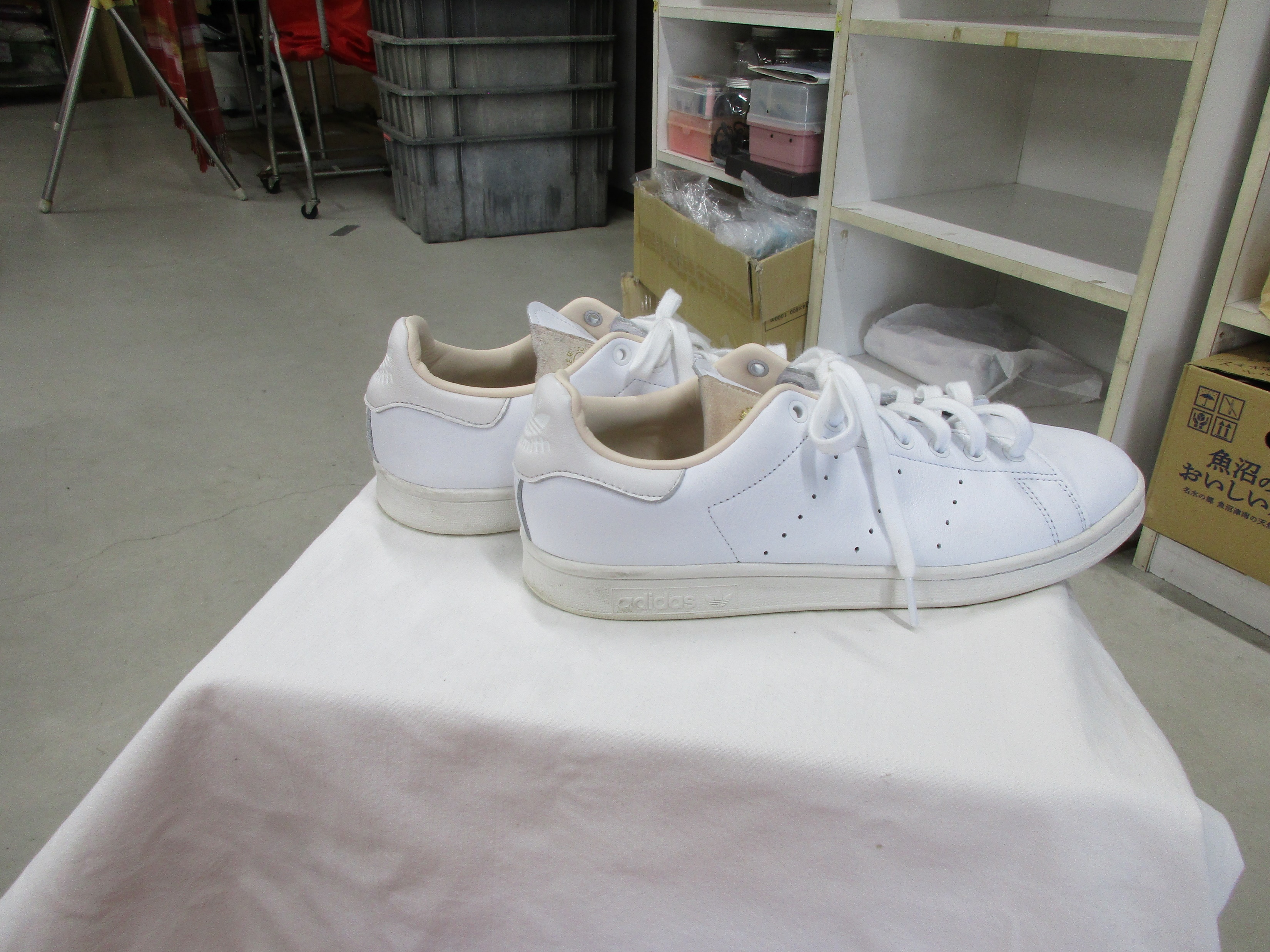 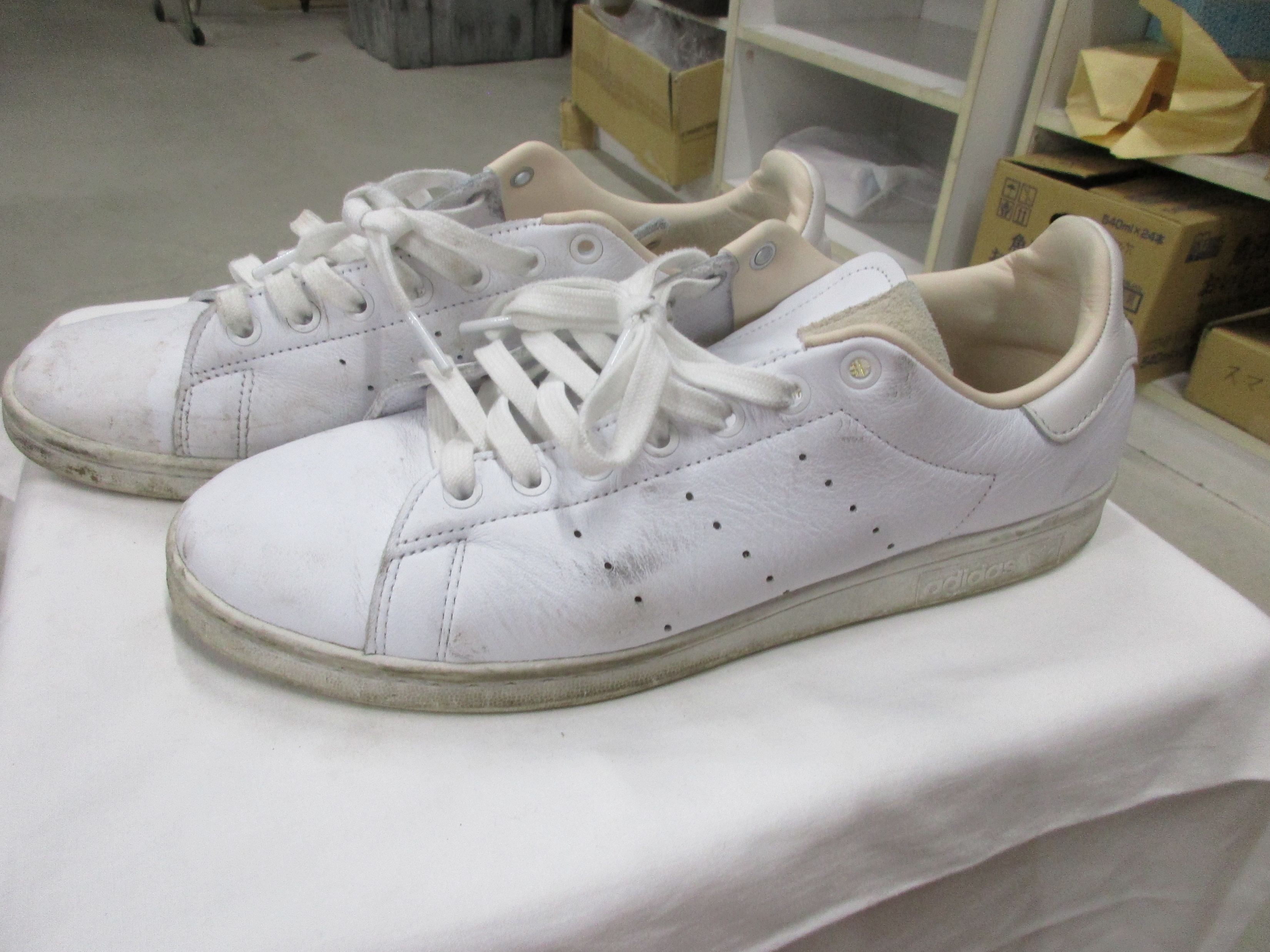 BEFORE
AFTER
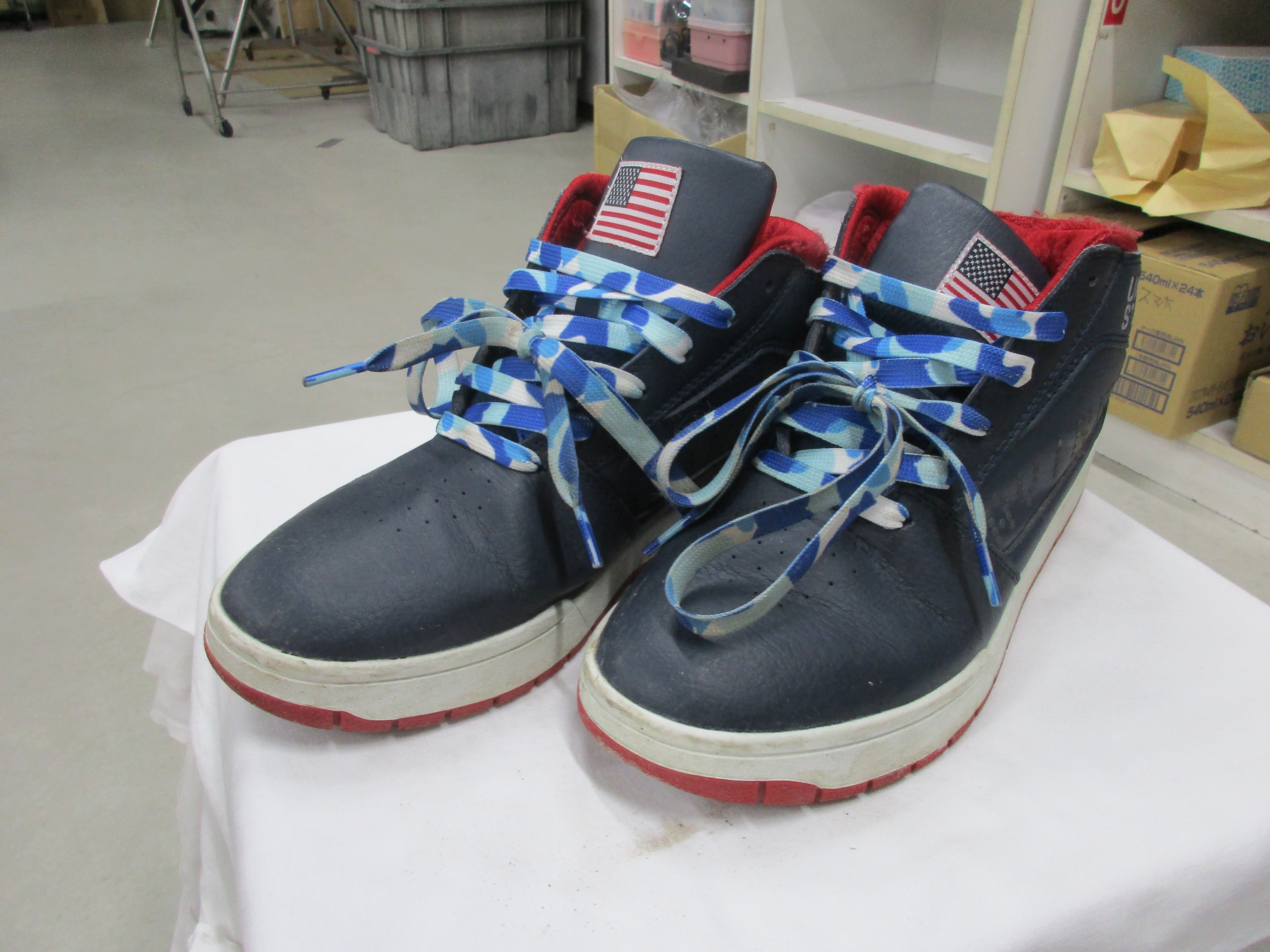 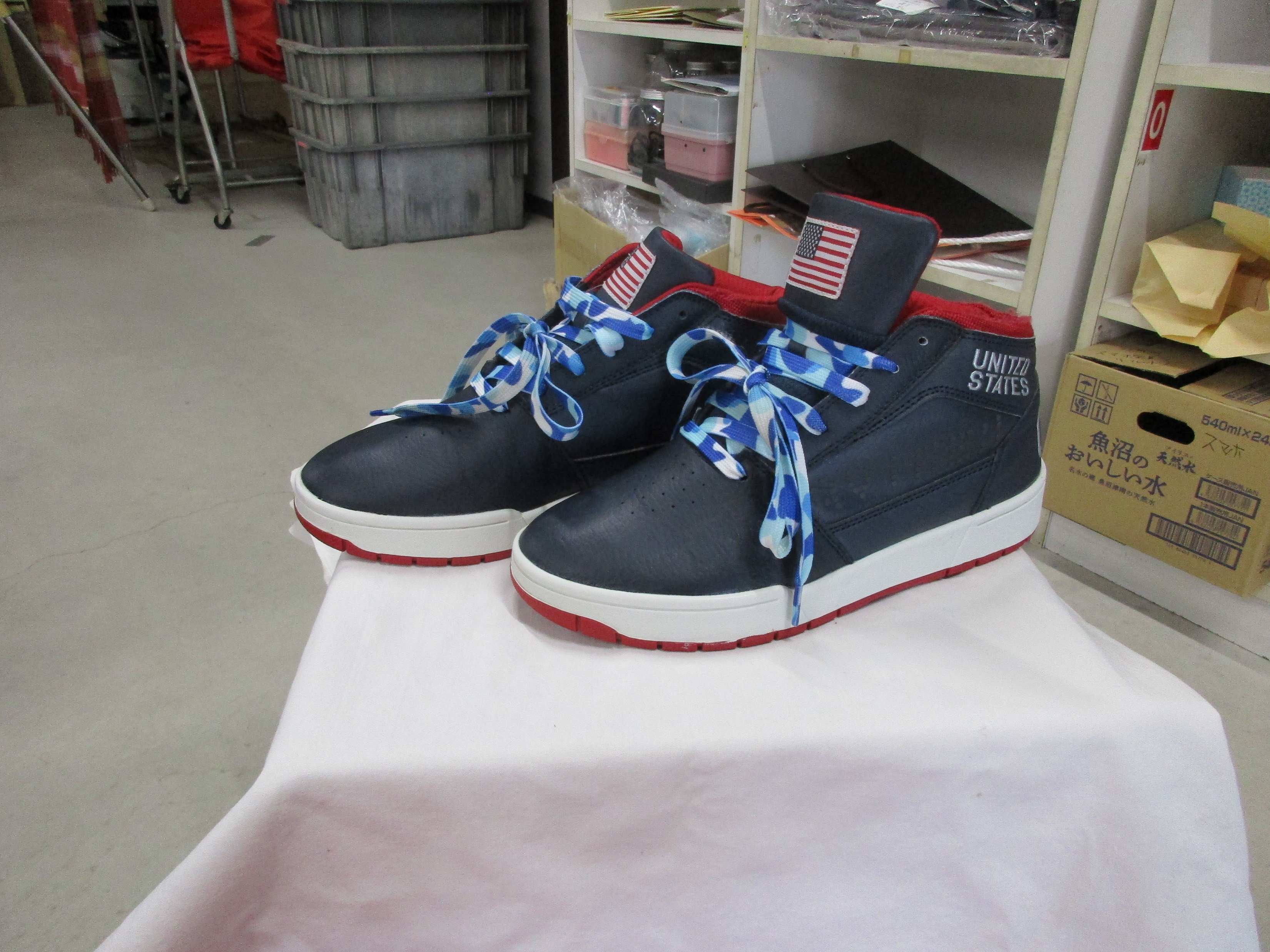 AFTER
BEFORE